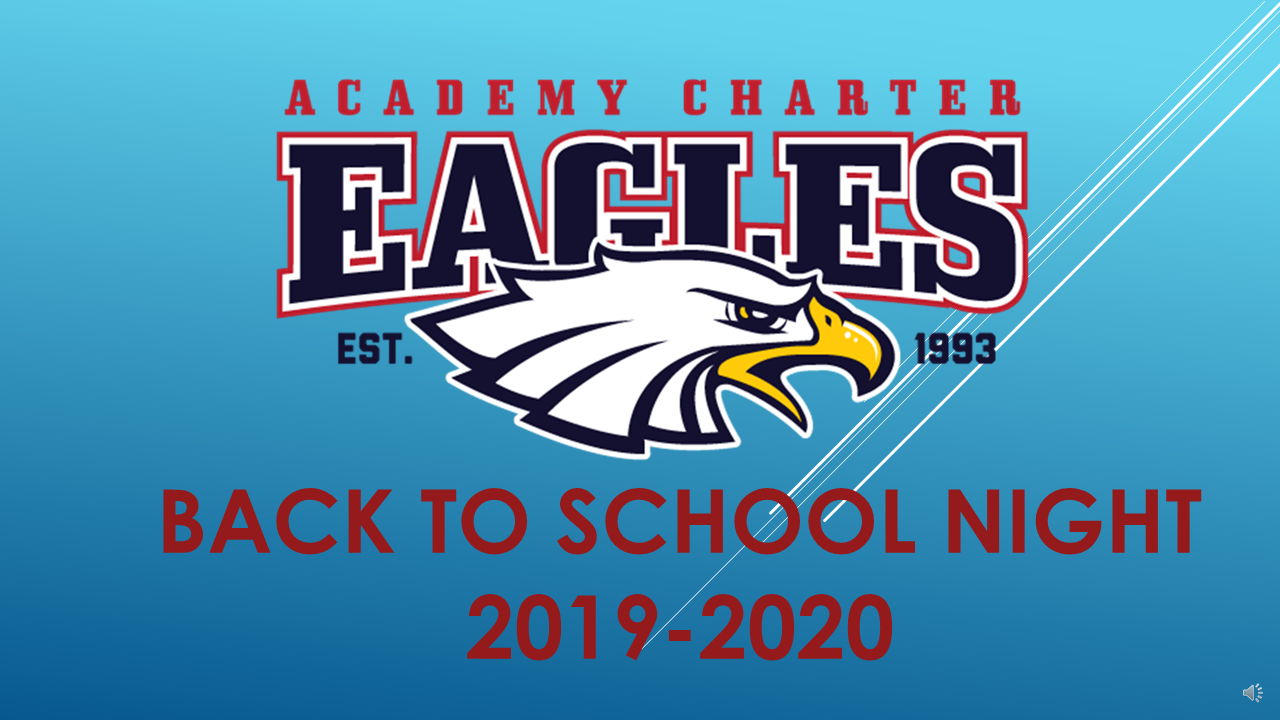 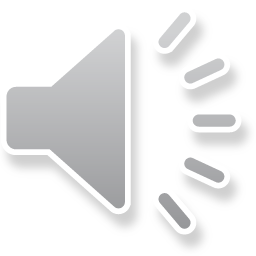 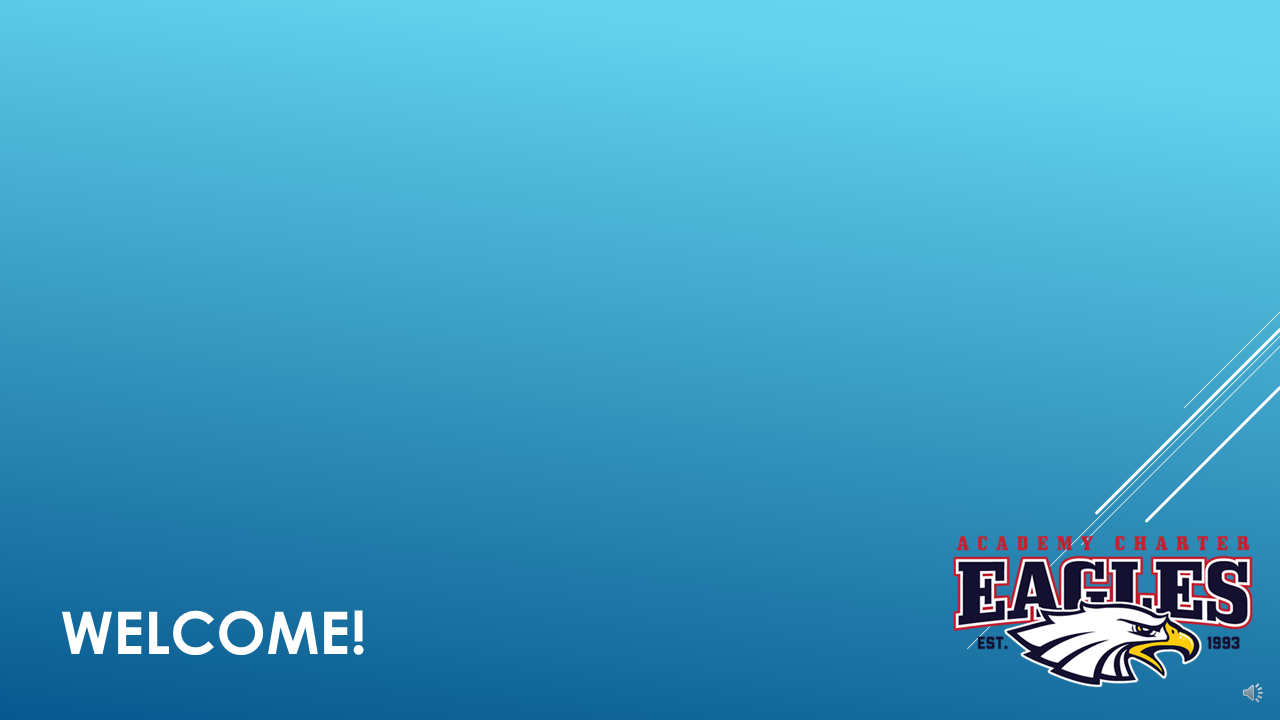 Welcome to Mrs. Hutchinson’s seventh and eighth grade math class.
My Team:
Mr. Blethen -  Computers
Mr Jordan – Social Studies
Ms. Herder – Spanish
Mr. Whitson – Language Arts
Mrs. Spangler - Science
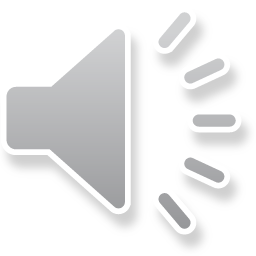 My name is Reena Hutchinson. I am excited to take on seventh and eight grade math. I have been teaching at ACS for 12 years. I am so happy to be a part of the ACS team. Teaching found me a little later in life. I have a Bachelor of Science in Biology from the University of Nebraska (go Huskers!), and a degree in culinary arts. When my husband and I started a family, I was able to stay at home with my kids for a few years. When I reentered the work place, I pursued a Masters in Elementary Ed and found my way here.  I have been married to my sweet husband for 32 years, and we have 3 amazing adults. In my free time (what free time), I enjoy hiking, cooking, and gardening. I feel blessed to be a part of your children's education.
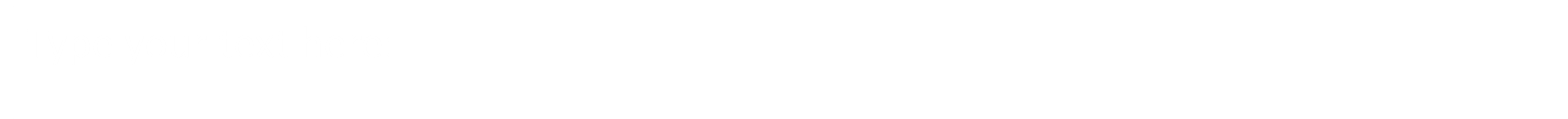 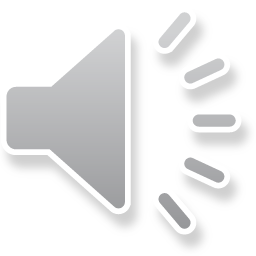 For math class students will need:

2 - 80 Sheets 4x4 Graph Filler Paper 
a metal compass with a pencil
6" - 180 degree clear protractor
Ruler
3-subject spiral notebooks with pockets 

A full supplies list is located on the ACS website
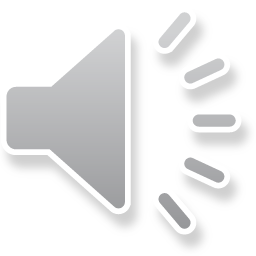 Middle School Schedule:
Students may come up at 7:30 a.m. Ready to go in their first period at 7:45 a.m.
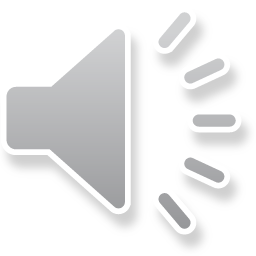 Math Class Schedule

Period 1: Course 2
Period 2: Electives
Period 3: Course 2
Period 4: Course 3
Period 5: Course 3
Lunch/Recess
Period 6: Electives
Period 7: Algebra 1
Advisement
Carpool
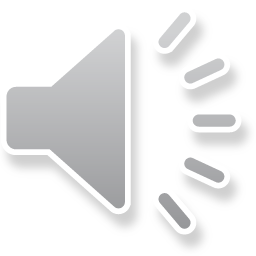 We will be using the Saxon math curriculum. Saxon math, developed by John Saxon, is a teaching method for incremental learning of mathematics. It involves teaching a new mathematical concept every day and constantly reviewing old concepts. The Saxon math books are easily accessible online via the ACS website.
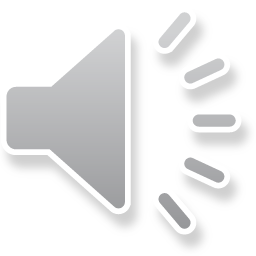 Students will have a rigorous year in math. They will have daily homework and weekly assessments.
Cumulative Assessments 70%
Power Up Facts and Problem Solving 15%
Homework 15%, yet so very important…
Link for Text Book
1. Go to www. academycharter.org
2. Click on Homework Pages under Students
3. Click on Saxon Math and CPO Science Books in the top right hand corner
4. Log on with:
        Password: acsschool
5. Click your Saxon Math textbook
Saxon Math
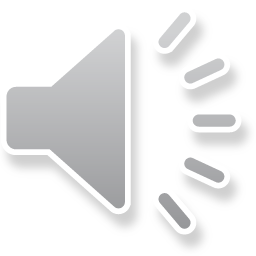 Students will have daily homework in math class. Each lesson usually has 30 problems that students will need to complete. It is mandatory to show work and processing to get credit on homework assignments. Students will be assessed every five lessons. 

Students and Parents can find homework schedules on the ACS Homework calendars.
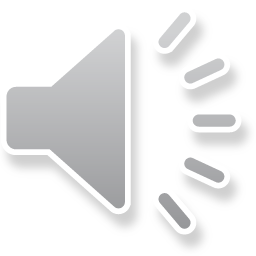 Assignments are expected to be completed and turned in on time. 
If assignments are late, but turned in later that day or the next day, students will receive 90% credit on the score they earned. On the second day, they will receive 80% credit, on day three it will be entered as 70%, on day four 60%, on day five 50%, and on day six a zero will be entered into the grade book.
Infinite Campus will be notated with “*M” for missing assignments.
I only update IC once a week.
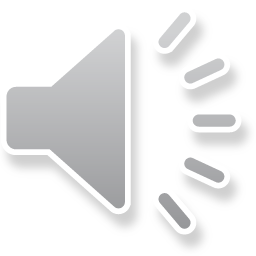 Students will be allowed to do test corrections on Cumulative Assessments.
Students must have the five previous assignments turned in on time, to qualify for this opportunity.
Students can earn back 2 points/problem they missed.
Students must show work and explain where they made their mistake.
Students will have 2 school days to complete the corrections.
Students can make an appointment to work with me on test corrections.
This is truly a re-teaching opportunity
Test Corrections
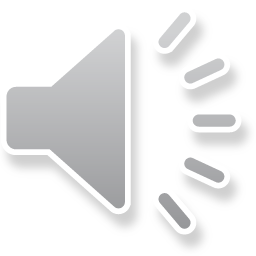 Follow classroom guidelines
Be on time
Be prepared for class
Be considerate and respectful
Show respect for school property and other students
Hand in assignments on time
Show work on homework assignments and assessments
Actively participate in class 
Raise your hand before speaking
Be a respectful citizen of ACS
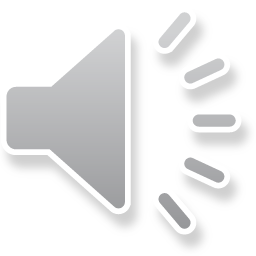 Students are using google classroom for some subjects. They will find assignments and resources. We do not grade in google classroom.
Please use IC to check for missing assignments and grades.
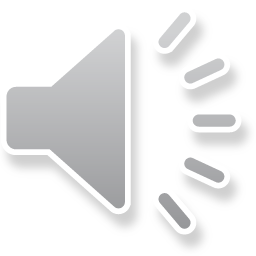 Lunch/Recess will be from 12:20 to 1:00 pm. Students will come back to their homeroom, grab their lunch and jacket; hopefully enjoy a little down time…
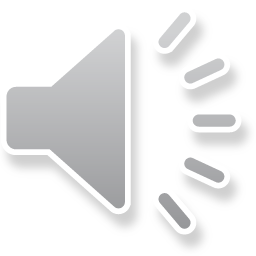 Birthday treats are welcome, they will be sent down at lunch time for their  grade level homeroom.  Please keep it simple, we will not be able to cut a cake. Sending napkins is always helpful. Everything must be prepackaged this year.
Birthday Treats
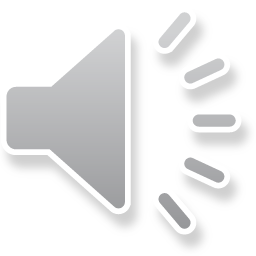 Students may have a snack during 3rd period. Please send snacks that feed the mind, no candy etc.  Students should bring their snacks with them. They will not be allowed to go back to their homeroom to retrieve them.
Snacks
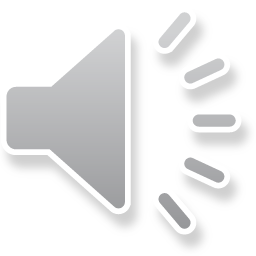 Often times we need supplies for our classrooms. I just wanted to thank you ahead of time for all that you do to support students and staff and ACS.
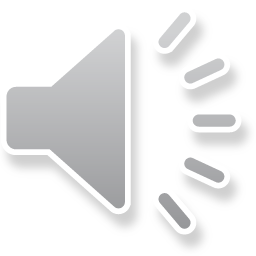 I am looking forward to a productive year. Please feel free to contact me (e-mailing me is the best avenue) and I will do my best to get back to you with in a day. Thanks for sharing your children with me. I am looking forward to much laughs and learning!
Thanks
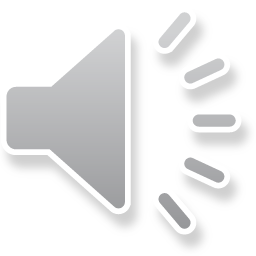 Type your text here:
YOUR TEXT HERE
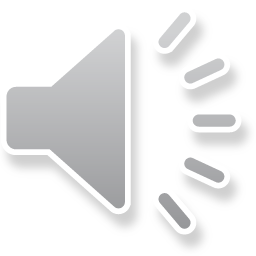 Information will come as the year progresses
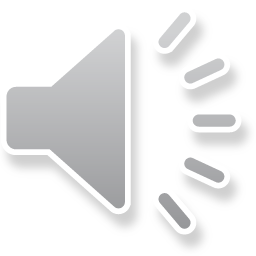 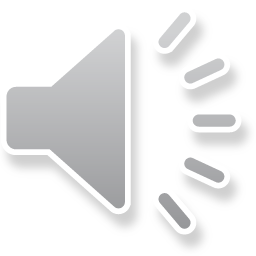 Type your text here:
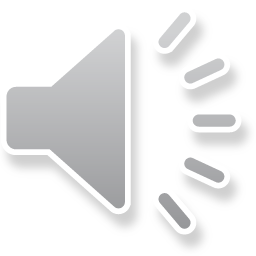 Type your text here:
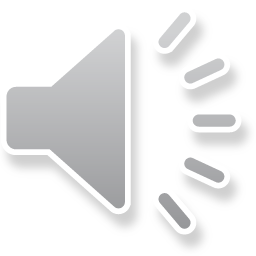 Type your text here:
YOUR TEXT HERE
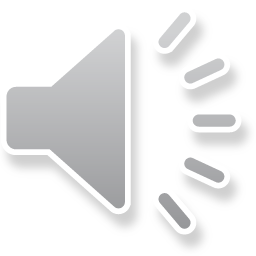